Figure 4. Examples of asynchronous PSPs evoked in 0.5 mM Ca2+/5 mM Sr2+ buffer. (A) Asynchronous ...
Cereb Cortex, Volume 20, Issue 3, March 2010, Pages 591–601, https://doi.org/10.1093/cercor/bhp125
The content of this slide may be subject to copyright: please see the slide notes for details.
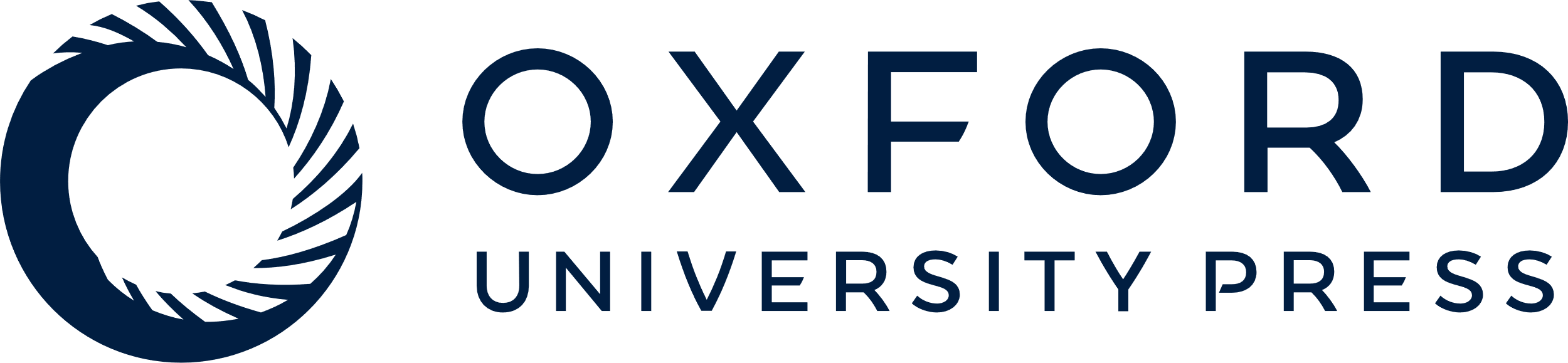 [Speaker Notes: Figure 4. Examples of asynchronous PSPs evoked in 0.5 mM Ca2+/5 mM Sr2+ buffer. (A) Asynchronous EPSPs recorded in the presence of 20 μM picrotoxin for CB (gray) and NCB (black) stimulation. Stimuli were 0.066 mA for CB and 0.048 mA for NCB; stimuli were 300 μm from the cell. On the right are expanded traces with the asterisk marking the corresponding events. (B) Asynchronous IPSPs evoked in the presence of 10 μM CNQX plus 100 μM APV. Stimuli were 0.051 mA for CB and 0.04 for NCB. Conventions are as in (A). (C) Amplitude distributions for asynchronous EPSPs and spontaneous EPSPs from the same cell as pictured in “A”. Left (gray): asynchronous EPSPs from CB stimulation, middle (black); asynchronous EPSPs from NCB stimulation, right: spontaneous EPSPs.


Unless provided in the caption above, the following copyright applies to the content of this slide: © The Author 2009. Published by Oxford University Press. All rights reserved. For permissions, please e-mail: journals.permissions@oxfordjournals.org]